Feature Selection for Zero-Shot Gesture Recognition
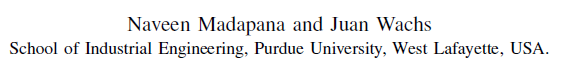 FG 2020
（IEEE International Conference on Automatic Face and Gesture Recognition）
[Speaker Notes: 普渡大学西拉法叶分校]
Background
Assign a pre-determined categorical label and cannot recognize new categories that might appear after the training stage
Zero-shot Learning (ZSL)
Zero-shot Gesture Learning (ZSGL)
Having a high-level description
Uncountable number of classes
Online Algorithm
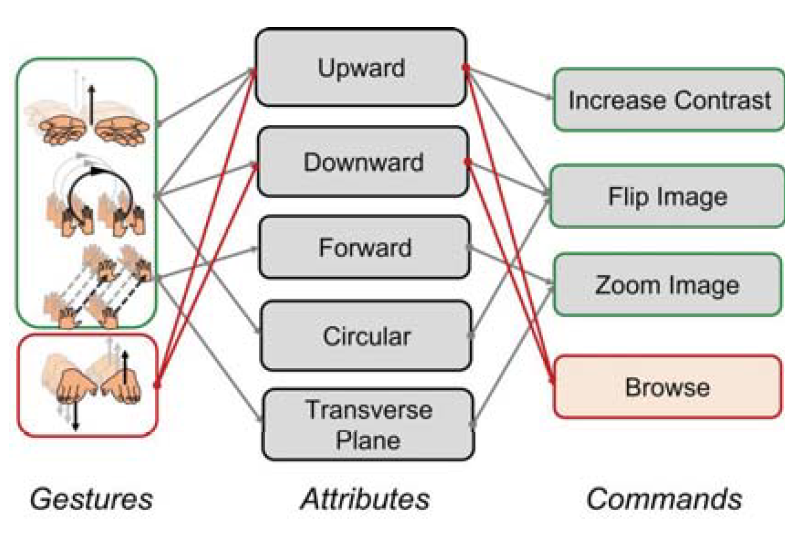 [Speaker Notes: ZSL: object detection
ZSGL: unexplored
一些特定的问题（比如苹果apple肯定学不出梨pear）
How? Having a high-level
Usage? Uncountable or Online]
Key Problems
Domain-shift problems
Disparate seen and unseen data distributions
A sequence of high-level properties / attributes / semantic descriptors
recognize the presence / absence, recognize the class label
ZSL to ZSGL – temporal problems ill-defined
Lack of large-scale attribute-based datasets coupled with the intrinsic complexities associated with the temporal data
Methodology
Share attribute space
Loss
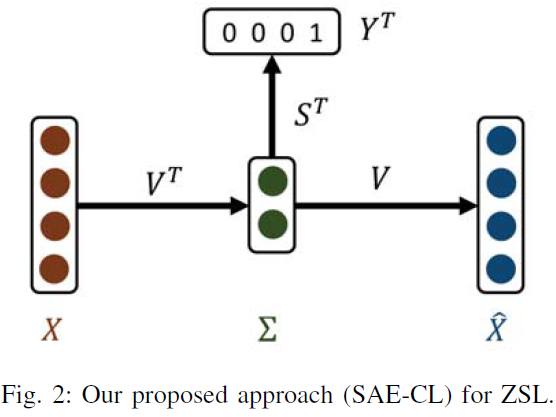 Semantic-Classification Loss
latent representations should have semantic meaning
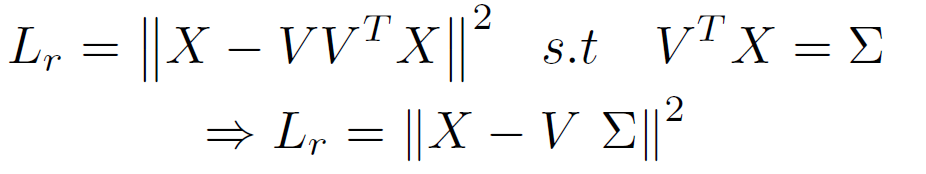 Reconstruction Loss
learnt latent space representations contain enough information
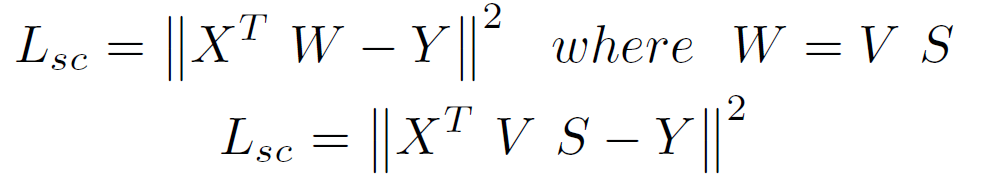 SAE with Classification Loss (SAE-CL)
Overall Loss
weighted sum of reconstruction loss and  semantic classification loss
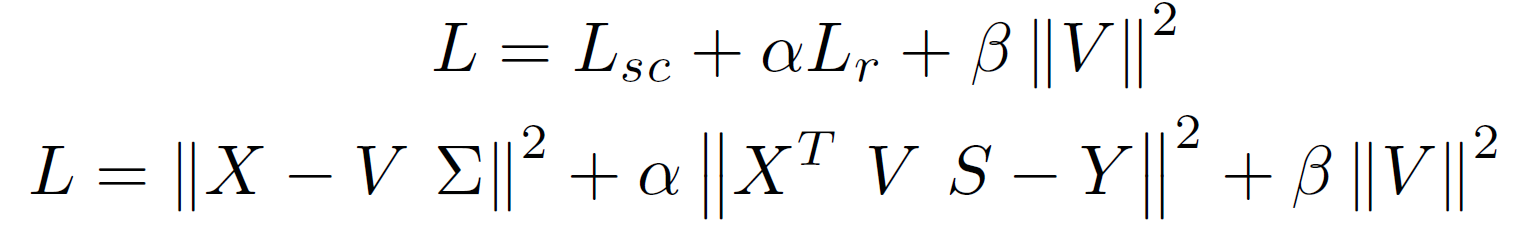 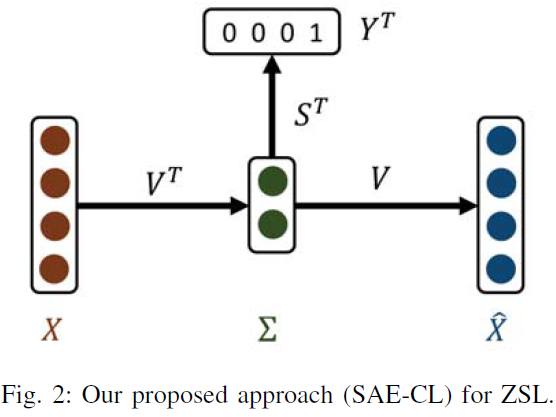 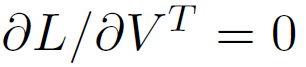 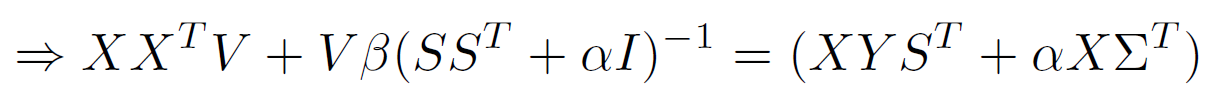 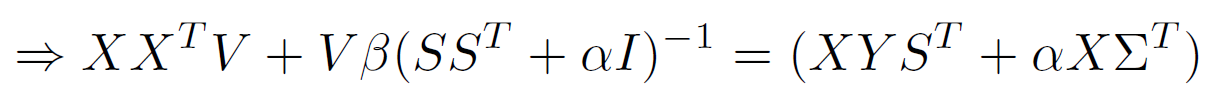 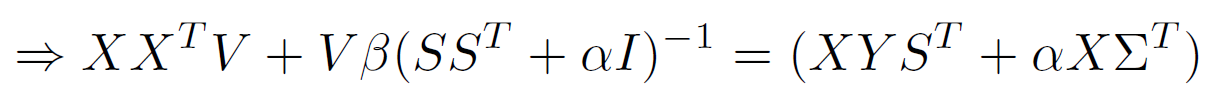 Feature Extraction
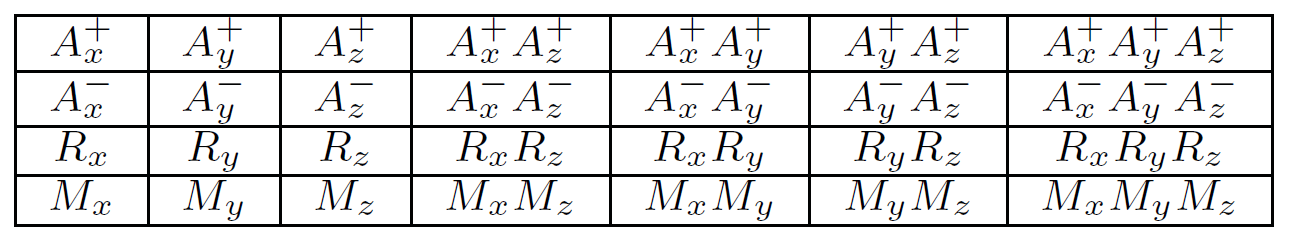 Feature Extraction
Deep Features: BLSTM
Last layer of a trained BLSTM is used as a feature vector






5-fold cross validation
2 LSTM cells
32 hidden size
0.5 dropout
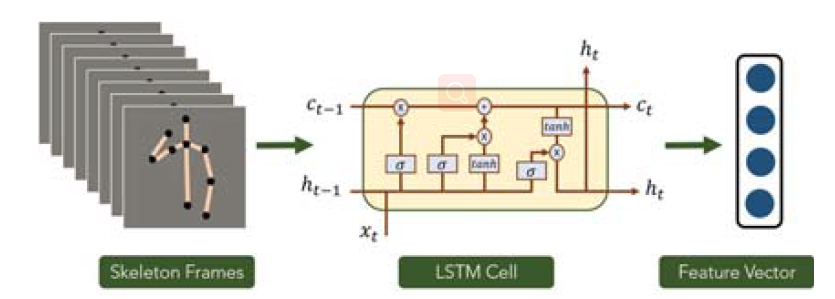 Experiments
Dataset: 26 classes
Comparisons
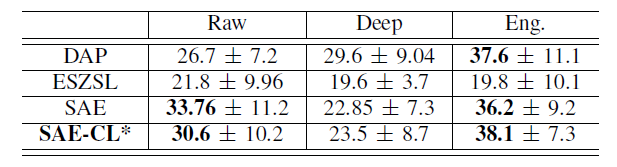 Command
Names
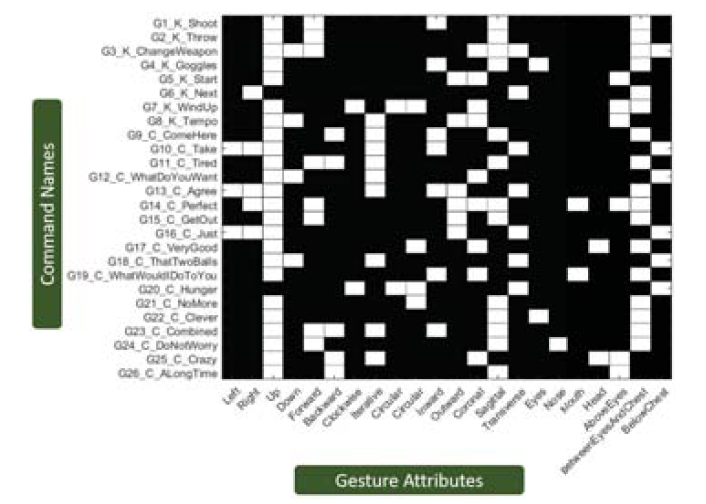 Data Imbalance
Want - 
Each attribute to be present in half of the seen and absent in the other half
But - 
Some either present or absent for most classes
Gesture
Attributes
[Speaker Notes: 一些主流的ZSL方法进行了比较]
Data Imbalance
standard deviation of the accuracies is considerably high

unseen class accuracies majorly depend on the seen-unseen class splits
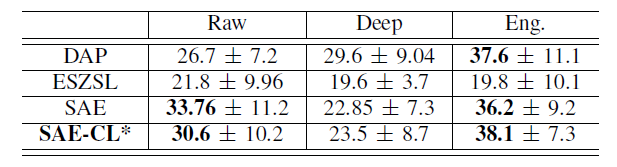 Deep Learning not Effective
[Speaker Notes: quite possible that there might be some attributes that are present in only one class making it very difficult for the learning algorithm to predict that attribute]
Comments
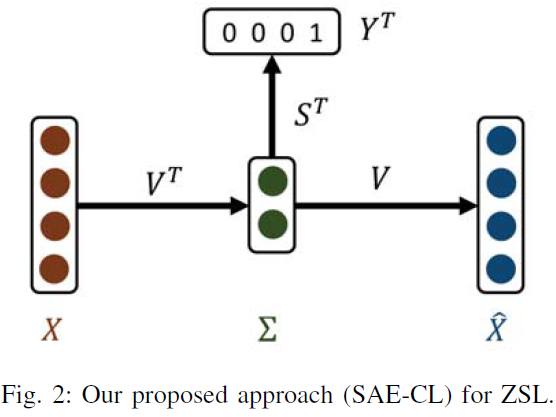 THANKS